Els temps d’indicatiu
Terminacions verbs regulars en present, perfet, imperfet, passat simple, passat perifràstic i verbs irregulars en present: ser, poder, voler, fer, tenir, haver, viure i en imperfet: ser, fer, viure, beure.
Terminacions verbs regulars (1/5).
Present:
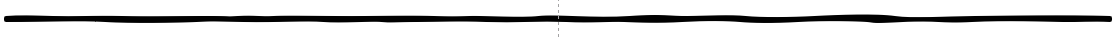 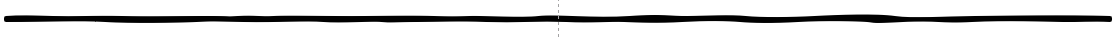 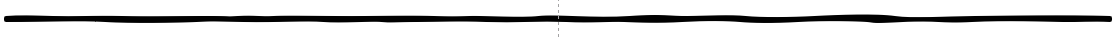 2ª conjugació (-ER/-RE):
3ª conjugació (-IR):
1ª conjugació (-AR):
Mode PUR / Mode INDICATIU
+
+
+
+
+
+
Jo: -e
Tu: -es
Ell/Ella: -a
Nosaltres: -em
Vosaltres: -eu
Ells/elles: -en
+
+
+
+
+
+
Jo: /
Tu: -s
Ell/Ella: /
Nosaltres: -em
Vosaltres: -eu
Ells/elles: -en
+
+
+
+
+
+
Jo: / / -isc
Tu: -s / -eixes
Ell/Ella: / / -eix
Nosaltres: -im / -im
Vosaltres: -iu / -iu
Ells/elles: -en / -eixen
Terminacions verbs regulars (2/5).
Perfet:
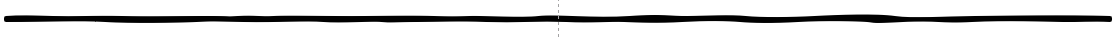 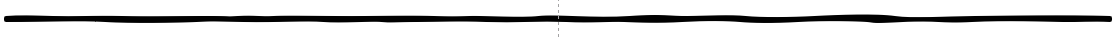 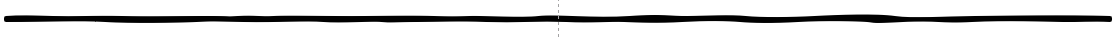 3ª conjugació (-IR):
2ª conjugació (-ER/-RE):
1ª conjugació (-AR):
Jo: He
Tu: Has
Ell/Ella: Han
Nosaltres: Hem
Vosaltres: Heu
Ells/elles: Han
Jo: He
Tu: Has
Ell/Ella: Han
Nosaltres: Hem
Vosaltres: Heu
Ells/elles: Han
Jo: He
Tu: Has
Ell/Ella: Han
Nosaltres: Hem
Vosaltres: Heu
Ells/elles: Han
+
+
+
+
+
+
+
+
+
+
+
+
+
+
+
+
+
+
+
+
+
-ut
-it
-at
Terminacions verbs regulars (3/5).
Imperfet:
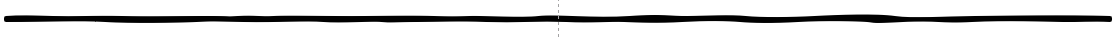 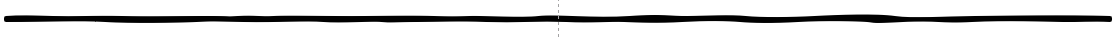 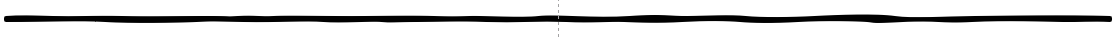 2ª conjugació (-ER/-RE):
3ª conjugació (-IR):
1ª conjugació (-AR):
+
+
+
+
+
+
Jo: -ia
Tu: -ies
Ell/Ella: -ia
Nosaltres: -íem
Vosaltres: -íeu
Ells/elles: -ien
+
+
+
+
+
+
Jo: -ava
Tu: -aves
Ell/Ella: -aven
Nosaltres: -àvem
Vosaltres: -àveu
Ells/elles: -aven
+
+
+
+
+
+
Jo: -ia
Tu: -ies
Ell/Ella: -ia
Nosaltres: -íem
Vosaltres: -íeu
Ells/elles: -ien
Terminacions verbs regulars (4/5).
Passat simple:
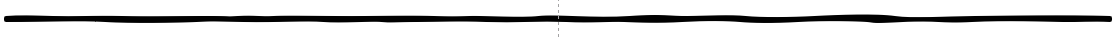 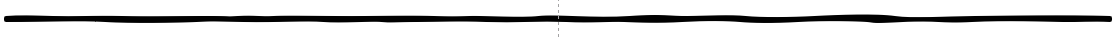 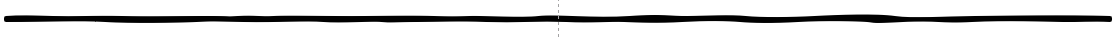 2ª conjugació (-ER/-RE):
3ª conjugació (-IR):
1ª conjugació (-AR):
+
+
+
+
+
+
Jo: -í
Tu: -ires
Ell/Ella: -í
Nosaltres: -írem
Vosaltres: -íreu
Ells/elles: -iren
+
+
+
+
+
+
Jo: -í
Tu: -ares
Ell/Ella: -à
Nosaltres: -àrem
Vosaltres: -àreu
Ells/elles: -aren
+
+
+
+
+
+
Jo: -í
Tu: -eres
Ell/Ella: -é
Nosaltres: -érem
Vosaltres: -éreu
Ells/elles: -eren
Terminacions verbs regulars (5/5).
Passat perifràstic:
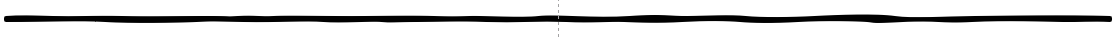 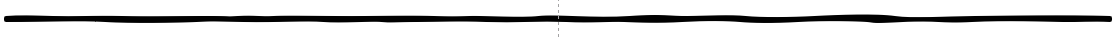 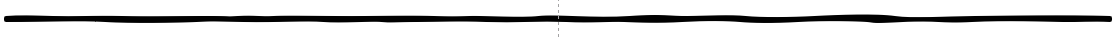 3ª conjugació (-IR):
2ª conjugació (-ER/-RE):
1ª conjugació (-AR):
Jo: Vaig
Tu: Vas
Ell/Ella: Va
Nosaltres: Vam
Vosaltres: Vau
Ells/elles: Van
Jo: Vaig
Tu: Vas
Ell/Ella: Va
Nosaltres: Vam
Vosaltres: Vau
Ells/elles: Van
+
+
+
+
+
+
+
+
+
+
+
+
Jo: Vaig
Tu: Vas
Ell/Ella: Va
Nosaltres: Vam
Vosaltres: Vau
Ells/elles: Van
+
+
+
+
+
+
+
+
+
-er
/re
-ir
-ar
Verbs irregulars (1/2)
Present: ser, poder, voler, fer, tenir, haver i viure.
Verbs irregulars (2/2)
Imperfet: ser, fer, viure, beure.